Формирование изображения на экране монитора
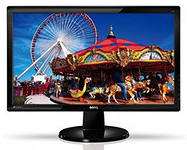 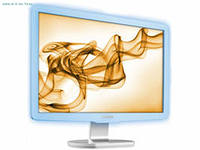 Изображение
 на экране
Формируется
 из отдельных
точек
– пикселей.
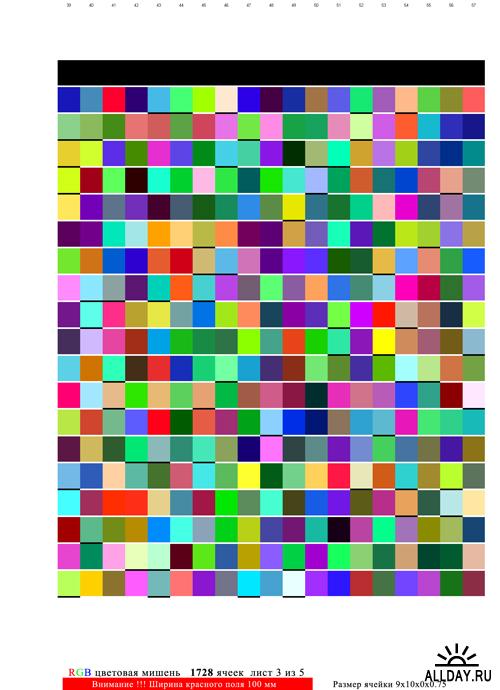 Разрешение экрана определяет
четкость текста
 и изображений на экране.
Чем больше разрешение,
тем выше четкость.
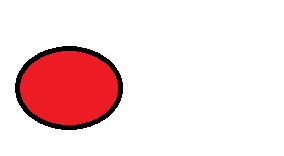 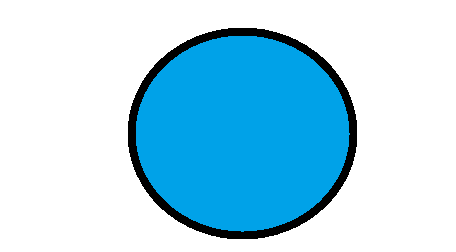 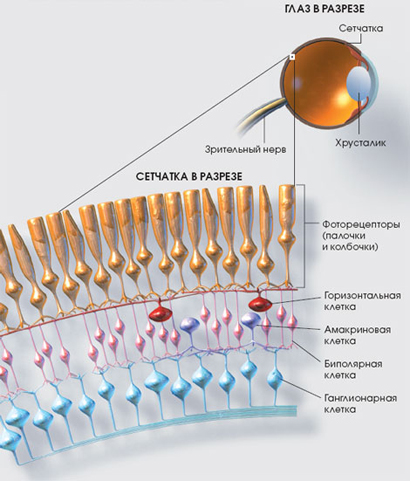 Человек воспринимает свет с помощью цветовых рецепторов (колбочек), находящихся на сетчатке глаза.

   Колбочки чувствительны к красному, зеленому и синему цветам (базовые цвета).
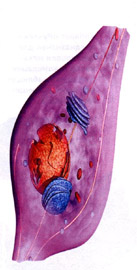 У взрослого человека около
6-7 млн. колбочек
Белый цвет может быть разложен  с помощью оптических приборов (призма) или природных явлений на различные цвета спектра
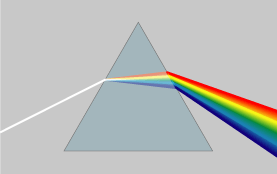 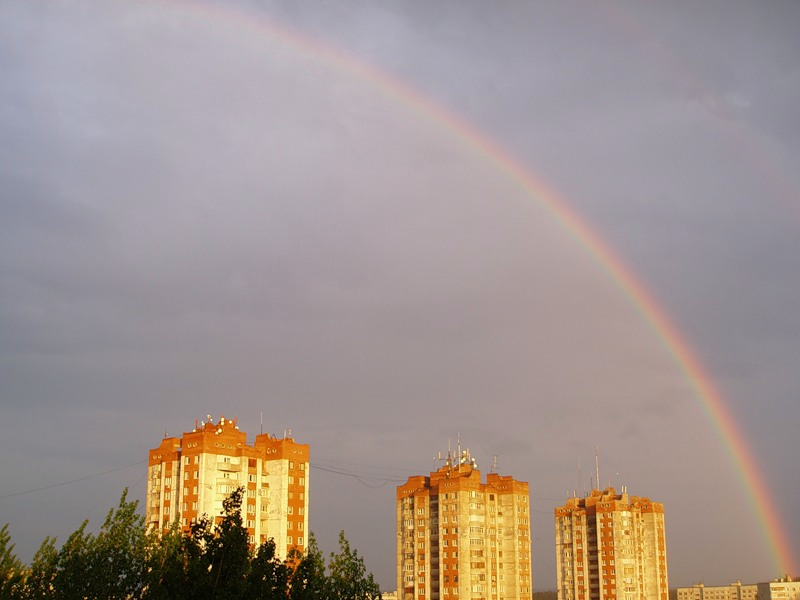 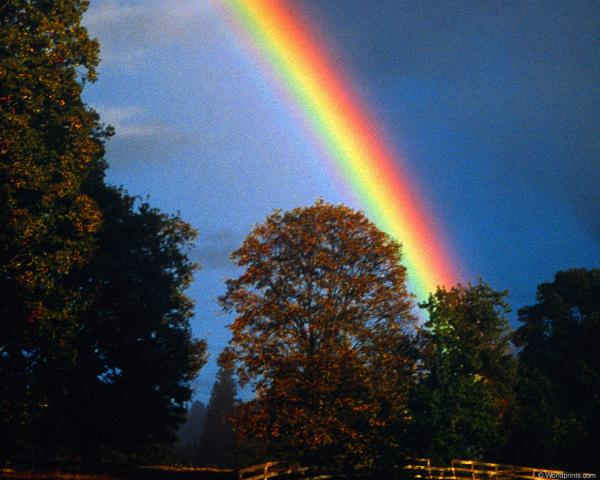 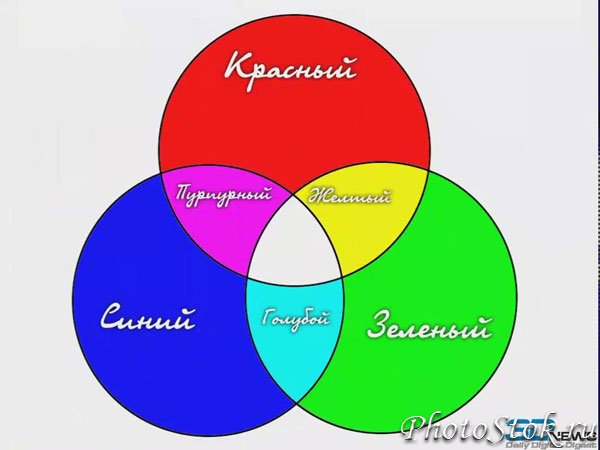 Сумма красного, зеленого и синего цветов воспринимается человеком как белый цвет, их отсутствие — как черный,  а различные их сочетания — как многочисленные оттенки цветов.
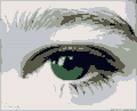 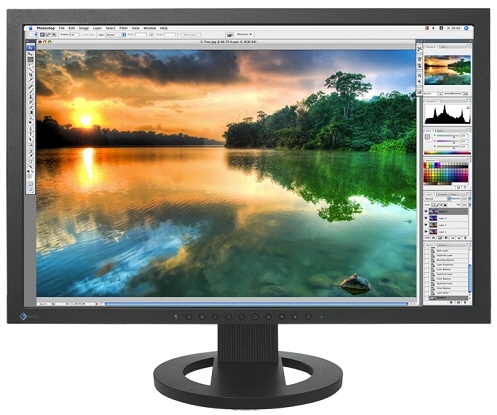 С монитора компьютера человек воспринимает как сумму излучения 3-х базовых цветов: красного, зелёного и синего.
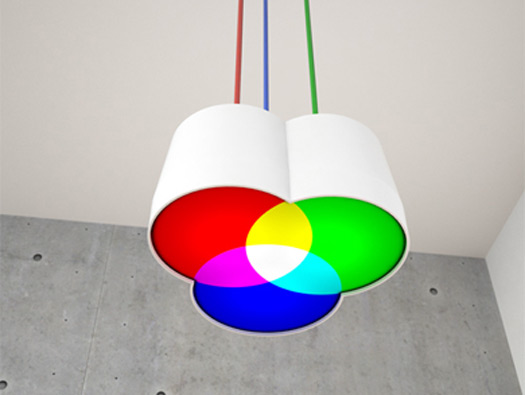 Такая система цветопередачи  называется RGB, по первым буквам английских названий цветов (Red, Green, Blue)
Формирование цвета
Цвета в палитре RGB формируются путём сложения  базовых цветов.   Color = R+G+B
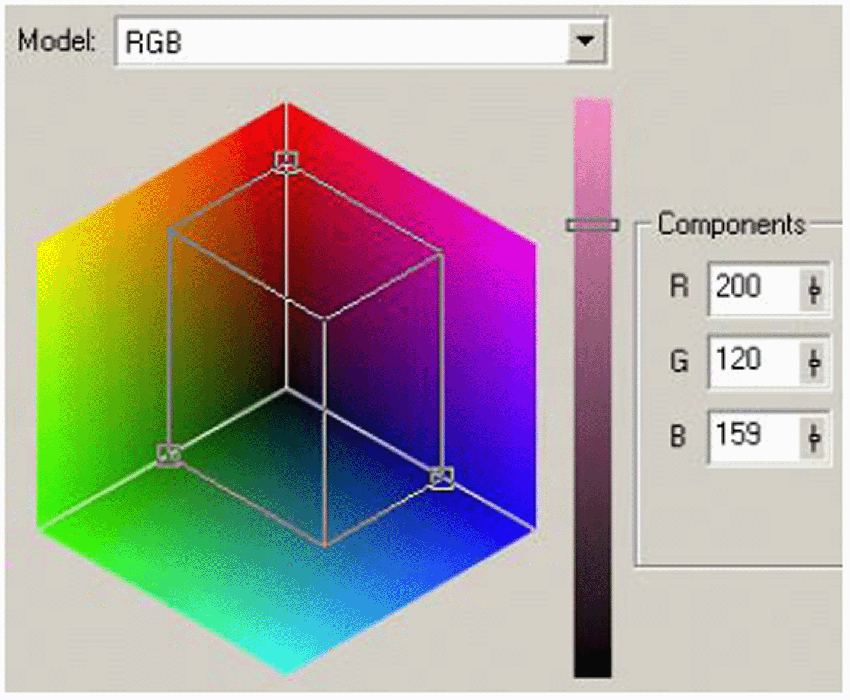 При минимальных интенсивностях всех базовых цветов получается чёрный цвет, при максимальных интенсивностях –  белый цвет.
Глубине цвета – длина двоичного кода, который используется для кодирования цвета пикселя.
N = 2i  
N-  количество цветов
I – глубина цвета
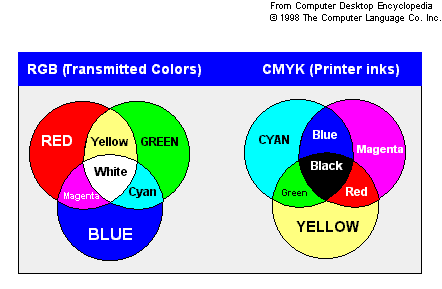 Видеосистема персонального компьютера
Монитор
видеокарта
видеопамять
видеопроцессор
Мне понравилось…..
Мне хотелось бы узнать больше о…..
Я узнал о…..